EG1003: Introduction to Engineering and Design
Product Evaluation &Quality Improvement
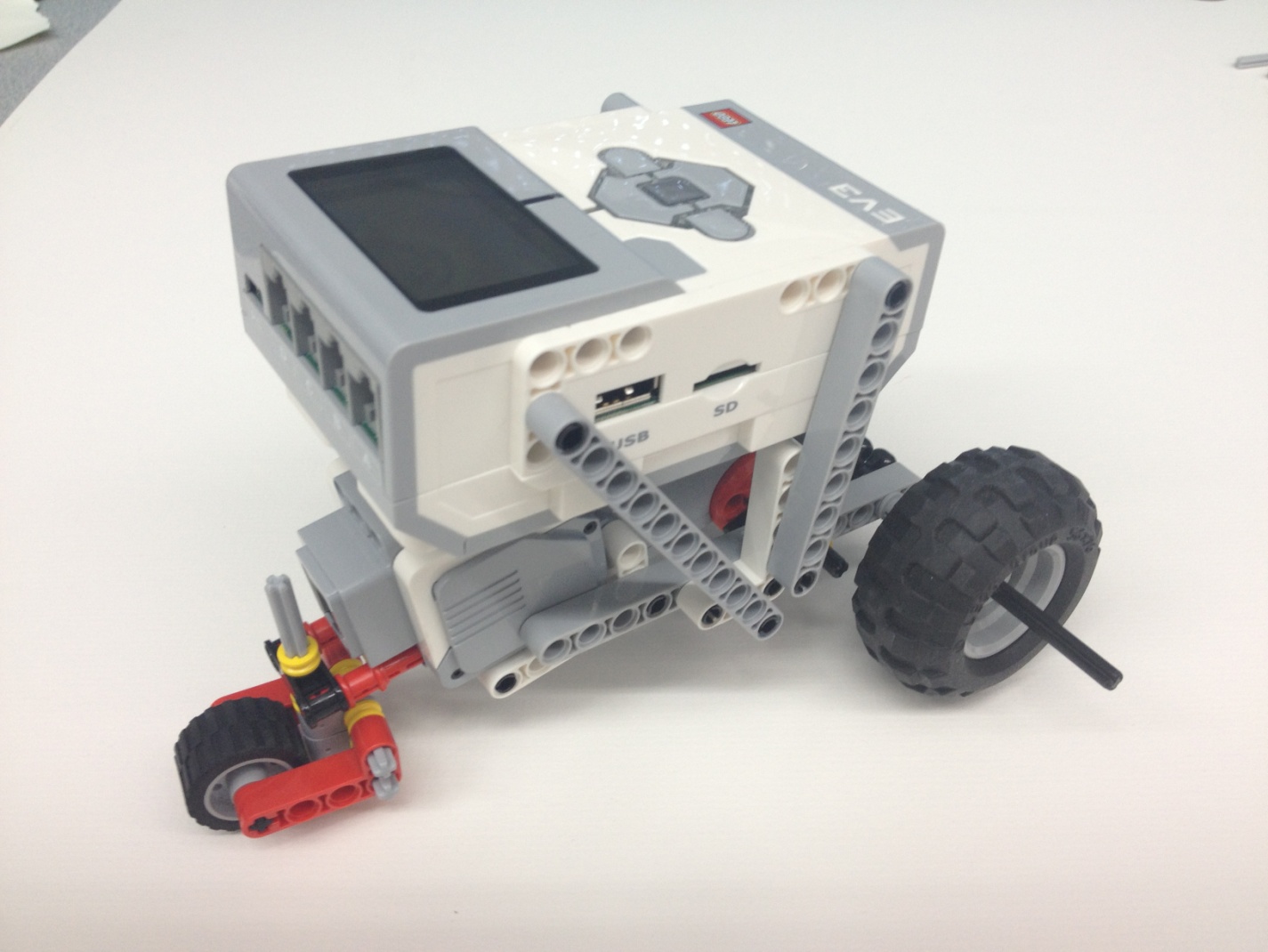 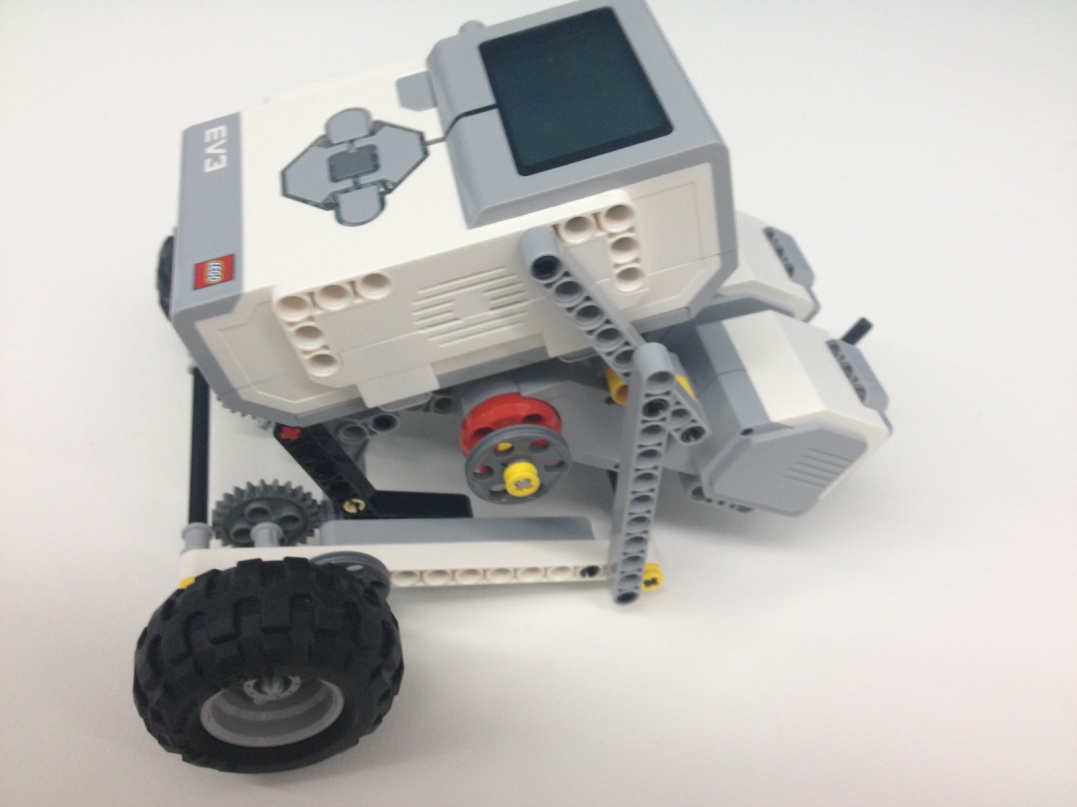 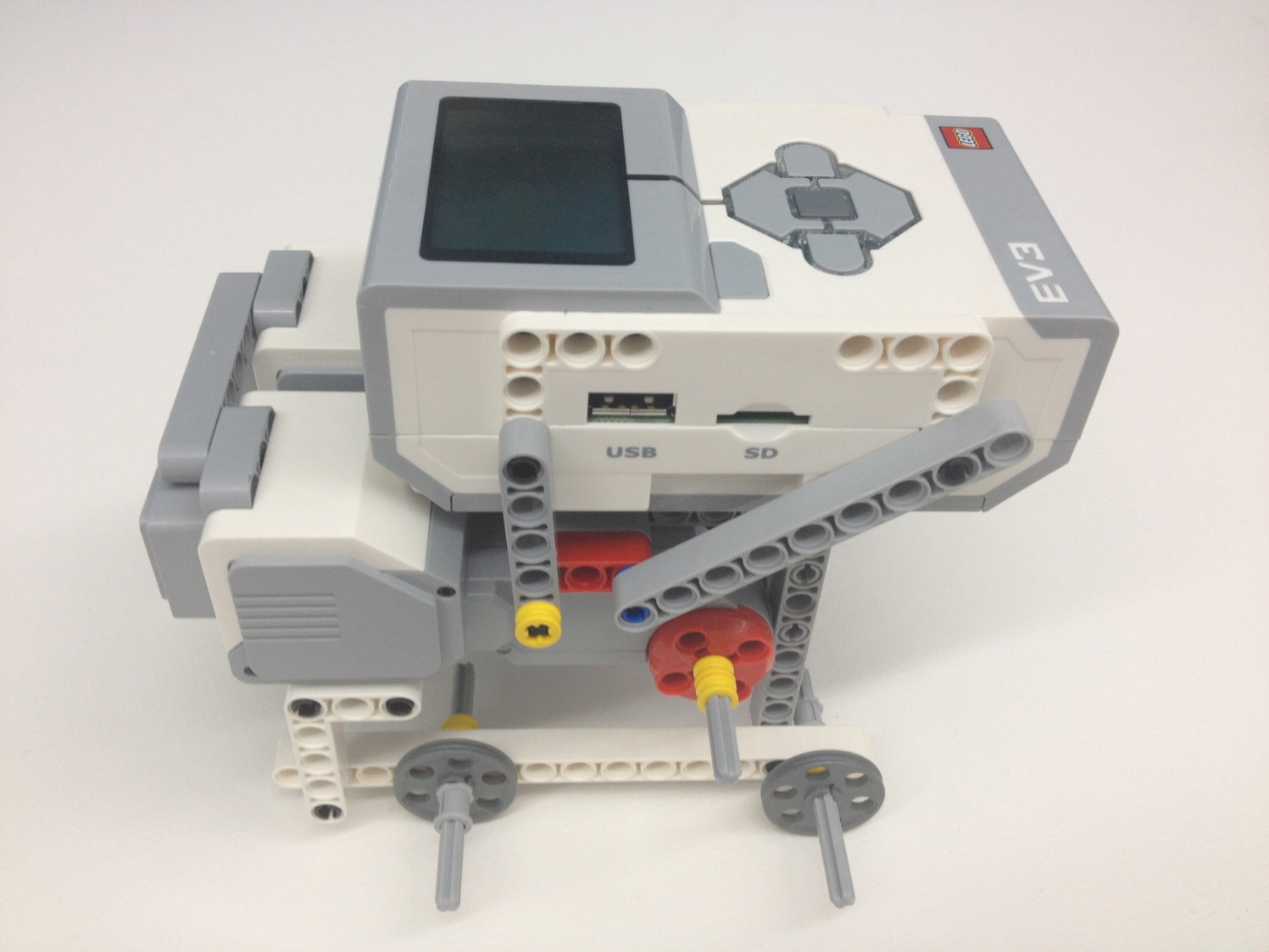 Overview
Objectives
Background
Materials
Procedure
Report
Closing
Objectives
Build a robot and test it against the EG standards for accuracy and precision
Demonstrate the importance of product evaluation
Disassemble the robot and make quality improvements to the design
Design Analysis
Engineers perform prototype testing 
Look for improvement suggestions
Continuously improves product quality
Tests are performed to a company standard 
If the standard is met, the product is acceptable
If standard not met, product may be redesigned or withdrawn
Accuracy & Precision
Accuracy: 
Comparison of the average of the results to the standard
Precision:
Repeatability of the results
How close are the results to each other?
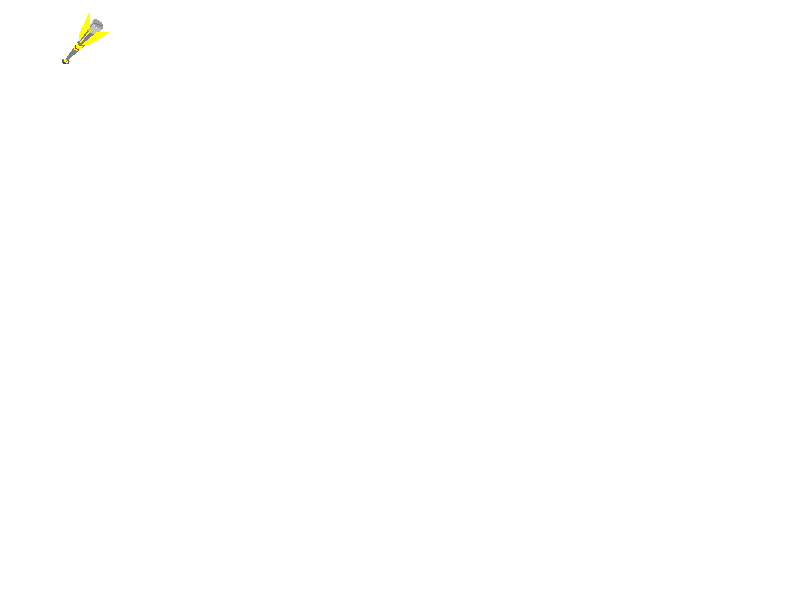 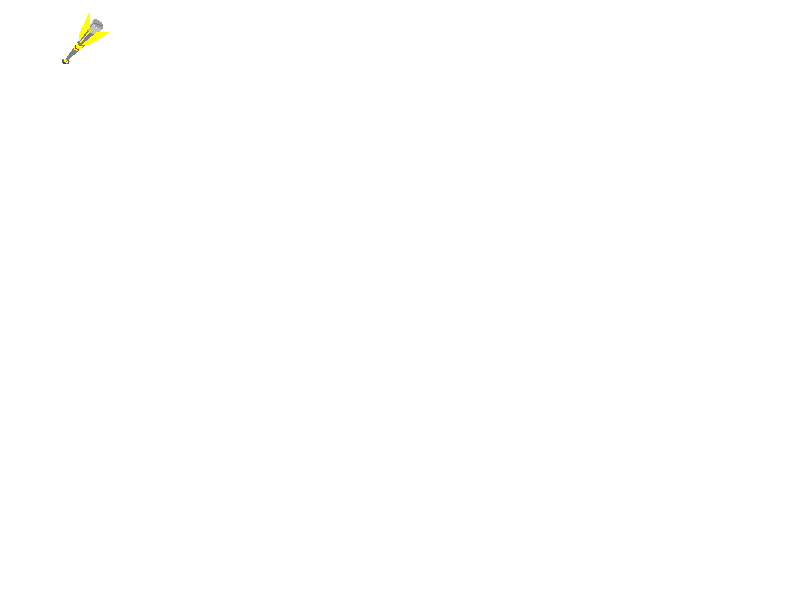 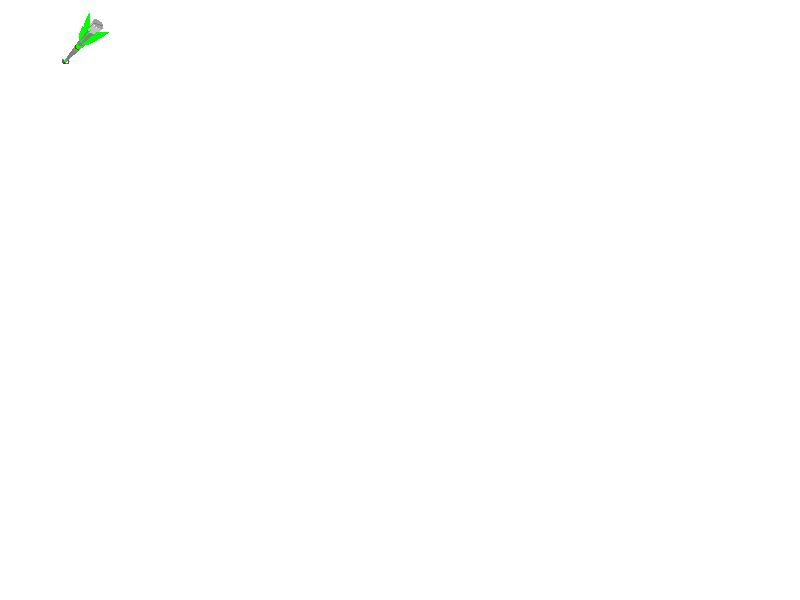 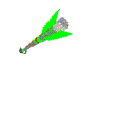 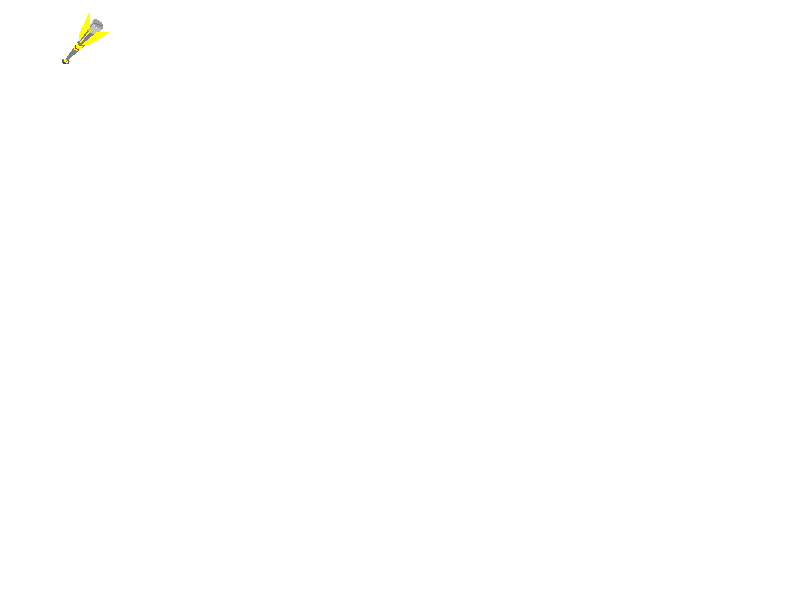 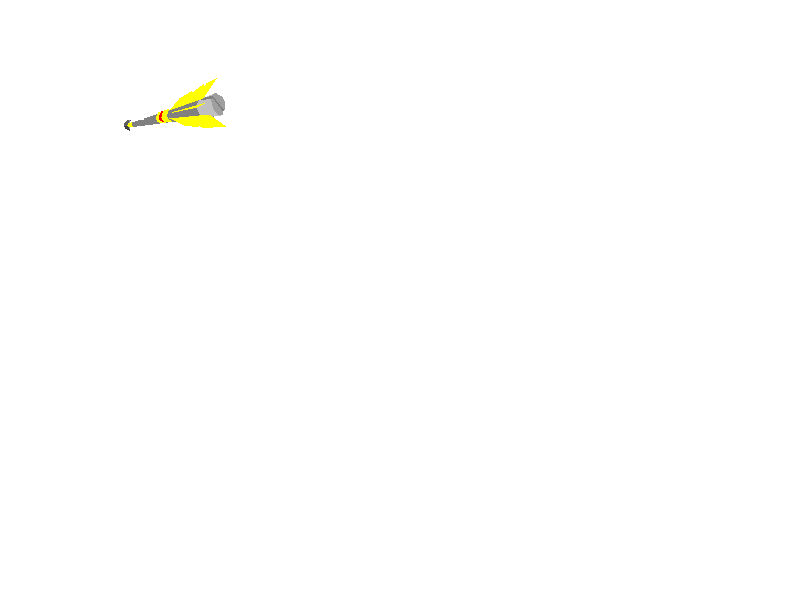 Accurate
Precise
Accurate
Imprecise
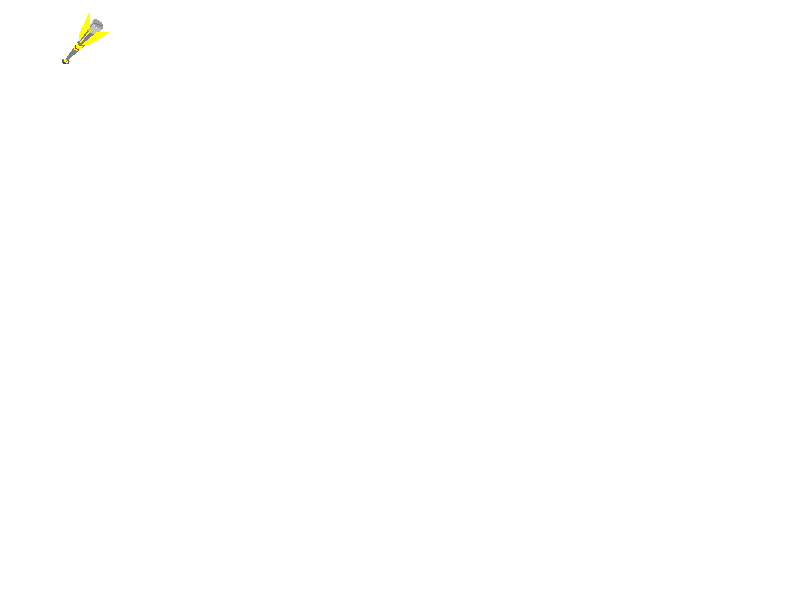 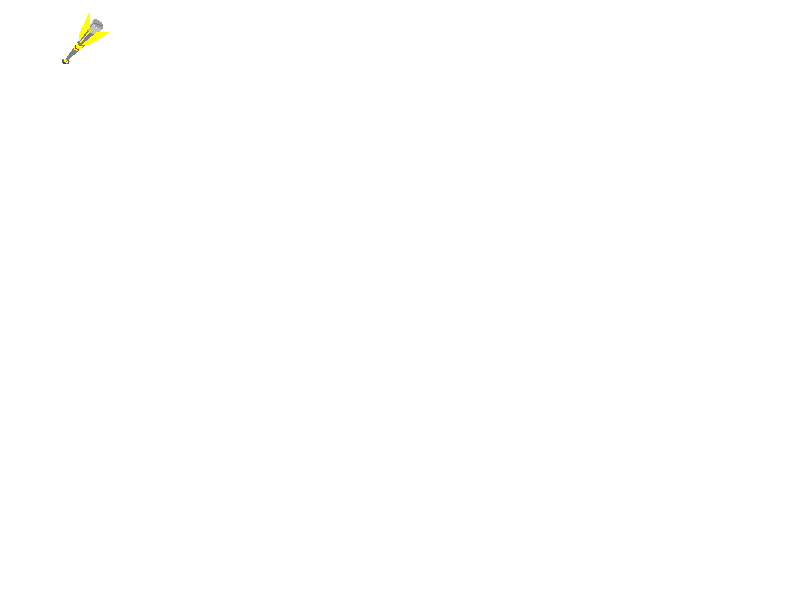 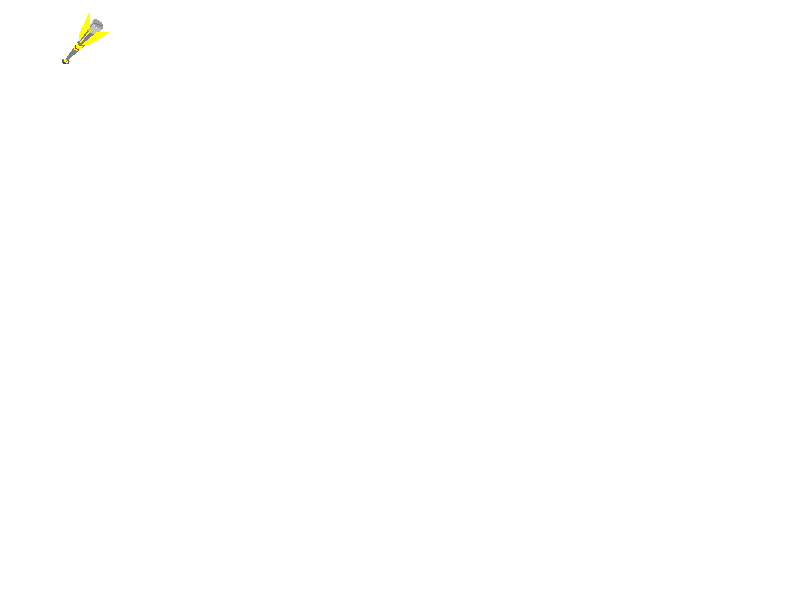 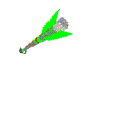 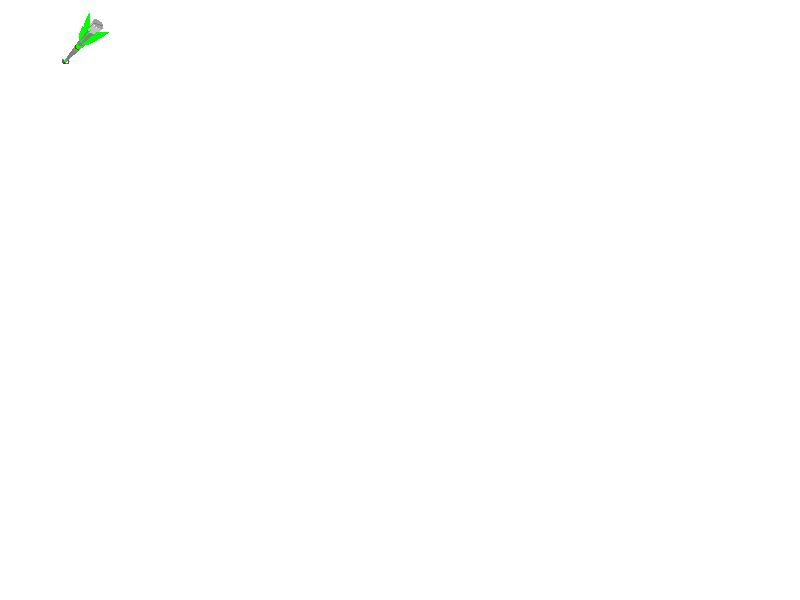 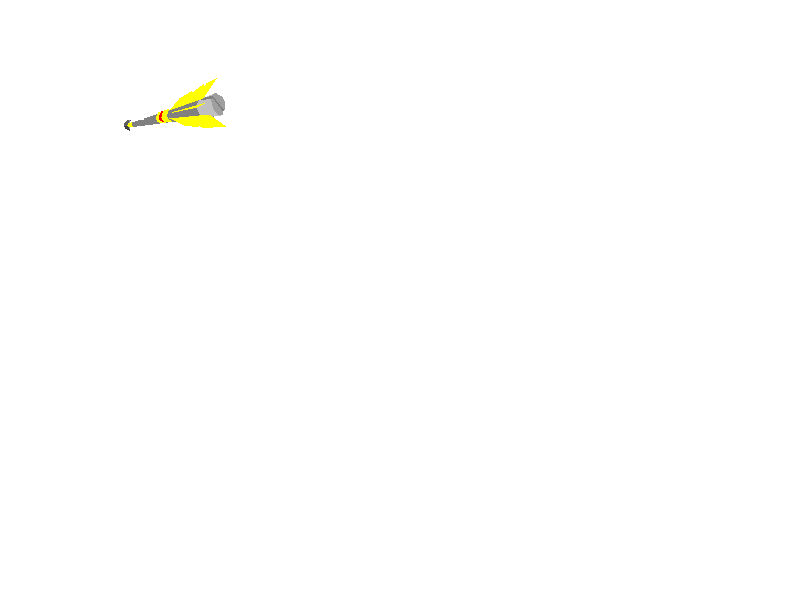 Inaccurate
Precise
Inaccurate
Imprecise
Accuracy & Precision
Accuracy & Precision
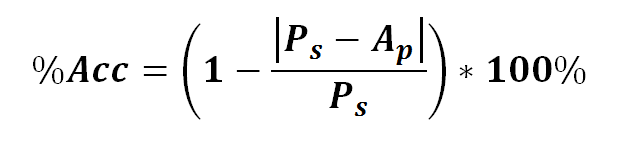 %Acc = Percent AccuracyPs = Standard ValueAp = Value Measured
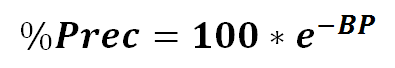 %Prec = Percent PrecisionB = Exponential Decay FactorP = Actual Precision
Distance test 		B=0.0972
    Angle of Deviation test 	B=0.0323
Accuracy & Precision
Quality Improvement
Analyzing the design
Testing the design
Through physical or mathematical modeling or computer modeling
Does the robot perform to standard?
If no, what can be done to improve its functionality?
If yes, what can be done to improve its performance beyond the standard??
Reverse Engineering
Understanding how a product functions
Disassembly of said product
Noting the key components

Reverse Engineering is carried out in both software and hardware fields
Gears
Used to manipulate torque and speed 
Torque & speed are inversely proportional



Velocity ratio equals inverse of gear ratio
Values for Output and Input are the diameters (or the number of teeth) of the respective gears
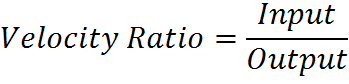 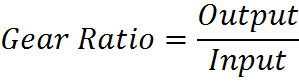 Gears
There are many different types of gears
Crown, worm, spur, rack, idler gears

Full description of each type of gear can be found on EG Manual

Please take note of gear and velocity ratios since they are extremely useful with SLDP robots
Materials
Mindstorms Kit

Computer with Mindstorms Software

Protractor and Ruler

Graph Paper
Procedure
Procedure
Build a robot according to the robot provided by your TA
Program robot to perform two tests
Distance
Angle of Deviation
Determine whether or not robot meets the 80% EG Standard
Reverse engineer the robot and make quality improvements to the design
Procedure – Distance/Angle Test
Distance & Angle tests are performed at the same time
Create distance/angle test program.
Download distance program to NXT/EV3
Run program for 5 seconds on testing paper to determine testing standard
Change program to run for 4 seconds
Record five trials
Procedure – Distance/Angle Test
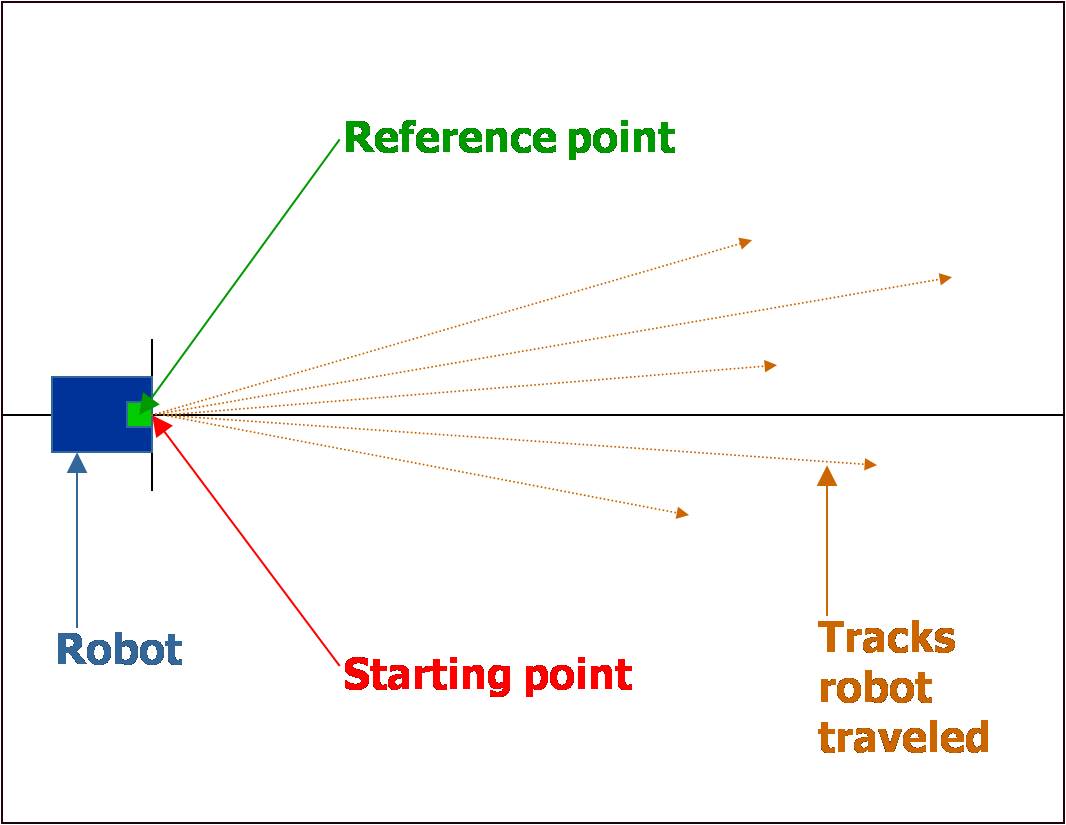 Procedure – Distance/Angle Test
Assess Robot design from data collected and from observations
Make necessary adjustments
Retest robot and collect data
Take pictures of both original design and finalized design
Procedure – Reverse Engineering
Visually assess the robot's design. Consider how it works
Sketch the front, top, and most detailed side of the robot. Be sure to include dimensions in your sketch. Also sketch the most detailed view of the gear train
Before disassembling the robot, remember to take a picture of it
Procedure – Reverse Engineering
Disassemble the robot. Analyze its inner workings and sketch the gear train(s)

All sketches in EG1003 must be done in pencil

Have all sketches and original data signed by your TA
Tabulation of Results
Tabulate Results in a chart:





It must pass all the tests at a rate of at least 80%
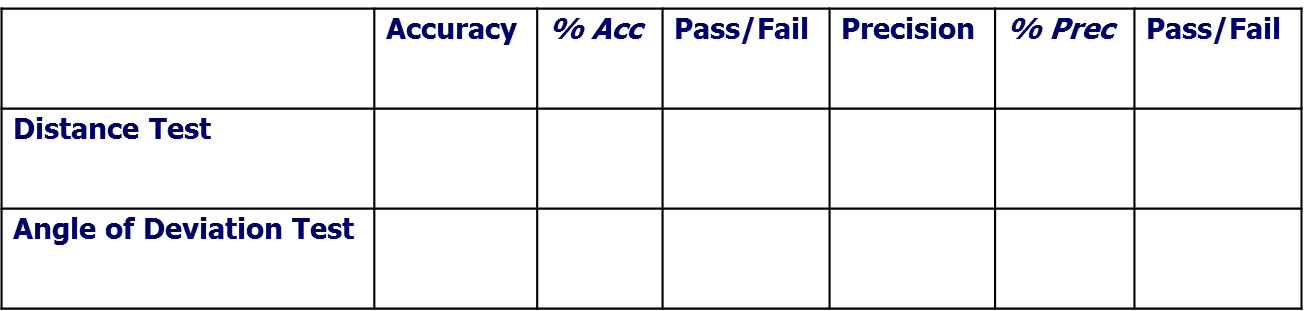 Report
Individual Lab Report
Title page
Discussion topics in the manual
MUST include spreadsheet with test results, standard, average, accuracy, and precision of each test
Presentation
Team presentation
Follow “Your Assignment” guidelines on EG Manual
 Include photos of robot 
TA will assist with digital camera if needed
Closing
Share tasks – one team member to program; another to build
Have all original data signed by TA
Remember to submit all work electronically
Submit testing paper to TA at beginning of next lab
Disassemble robot and sort parts into the kits 
Return all unused materials to TAs